Интерактивный тренажер
А  или  Я?
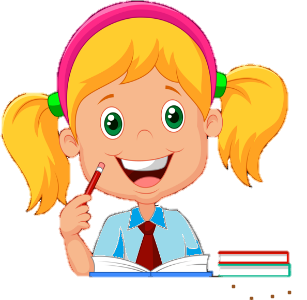 Русский язык, 2 класс
Новикова Лариса Александровна, 
учитель начальных классов
МКОУ Синявская ООШ
Таловского района Воронежской области
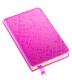 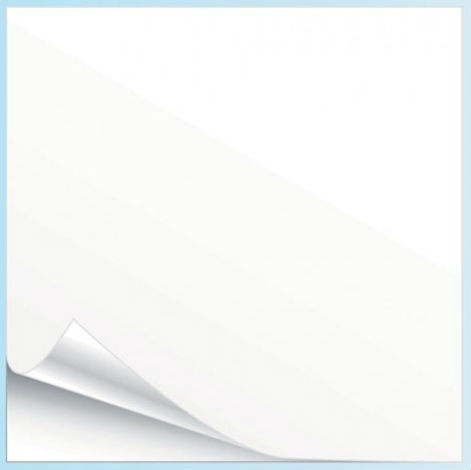 Дорогой друг!
Я  учусь во 2 классе. 
Мне дали задание – вставить в слова пропущенные буквы. Помоги выполнить его. Что писать – а или я? Надеюсь, что вместе мы 
сделаем  всё  верно.
Удачи!
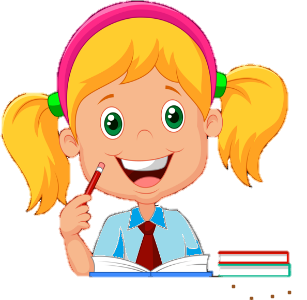 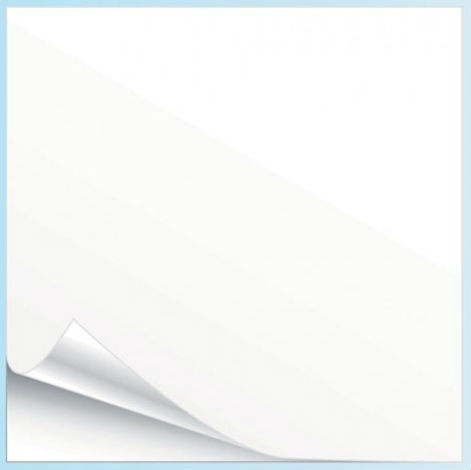 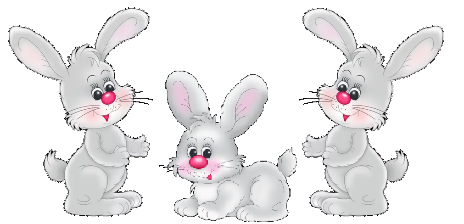 зайч  та
а
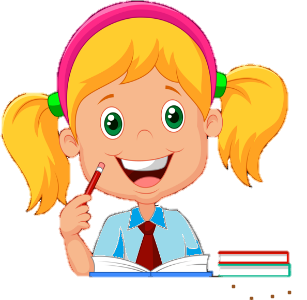 Я
А
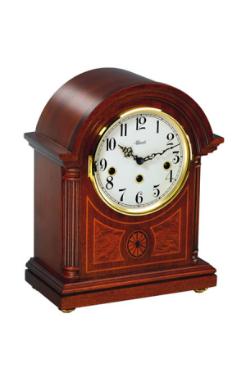 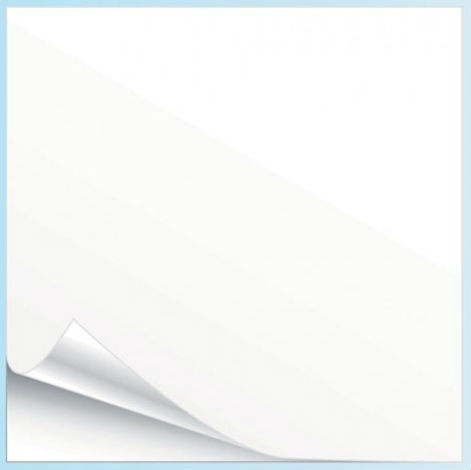 ч  сы
а
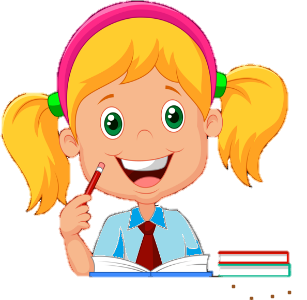 Я
А
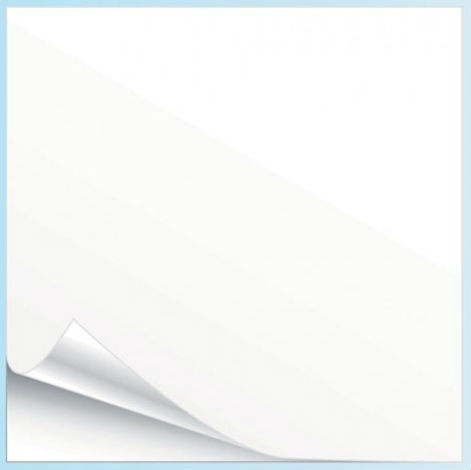 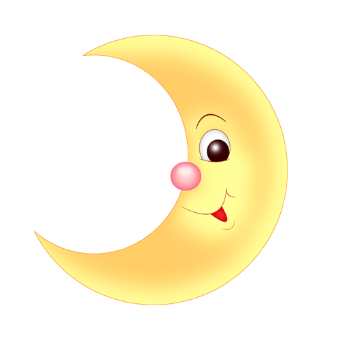 мес  ц
я
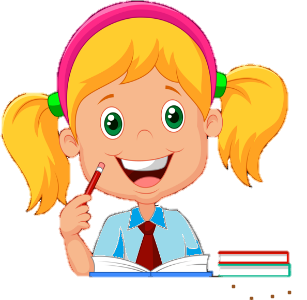 А
Я
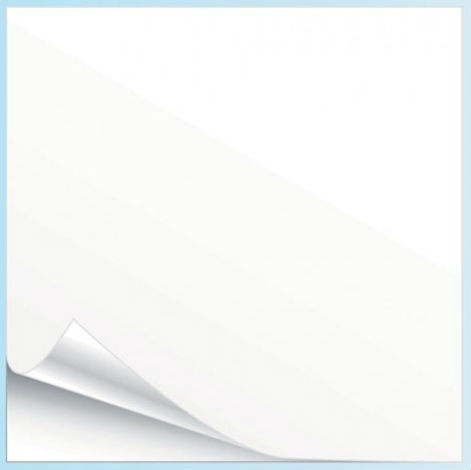 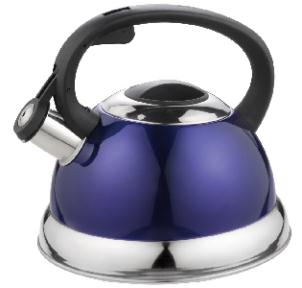 ч  йник
а
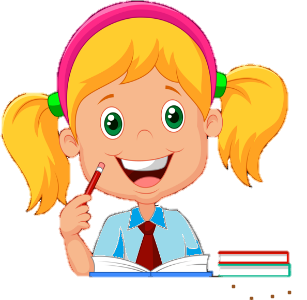 А
Я
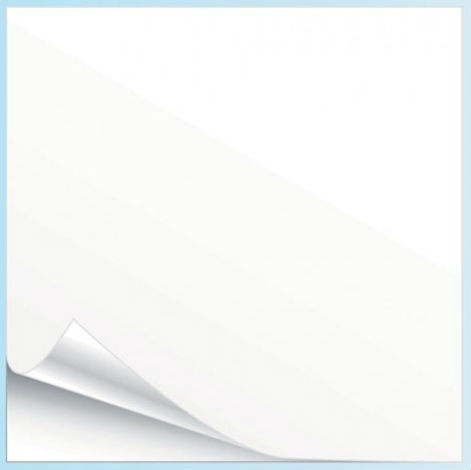 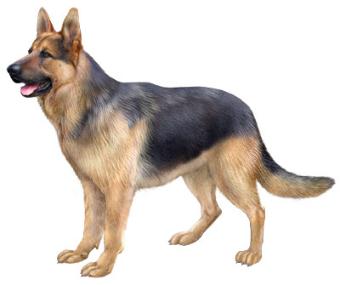 овч  рка
а
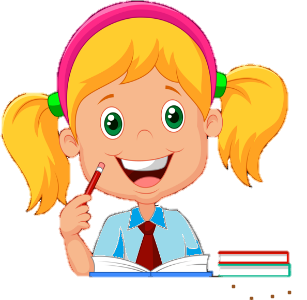 А
Я
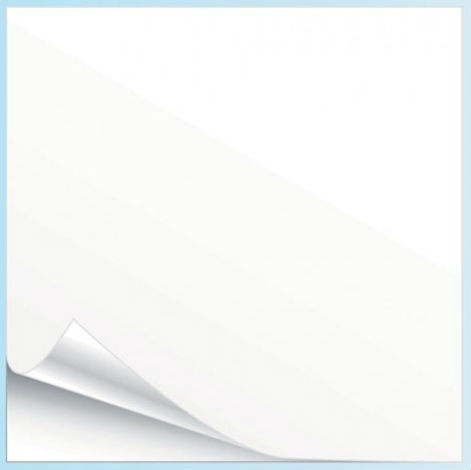 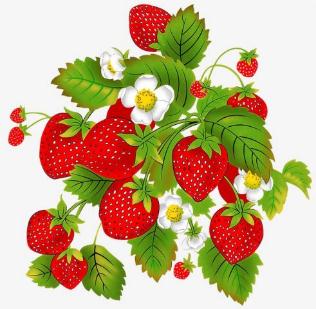 земл  ника
я
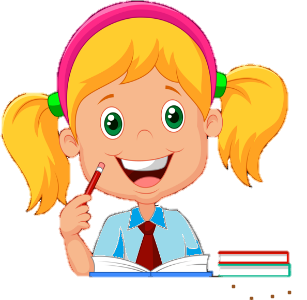 А
Я
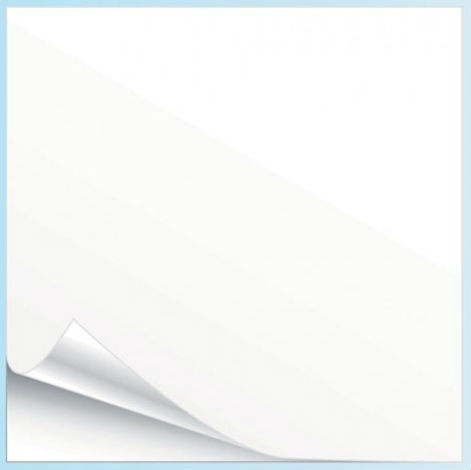 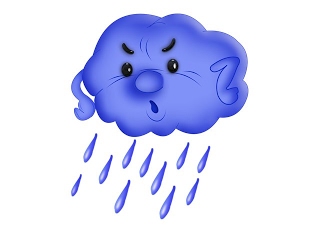 туч
а
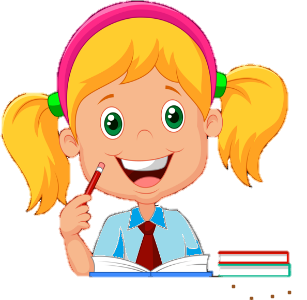 Я
А
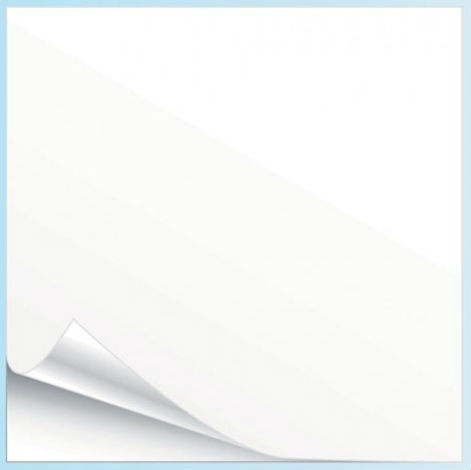 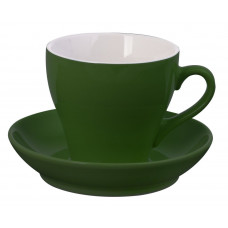 ч  шка
а
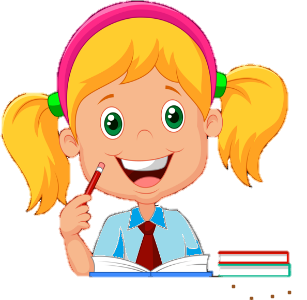 Я
А
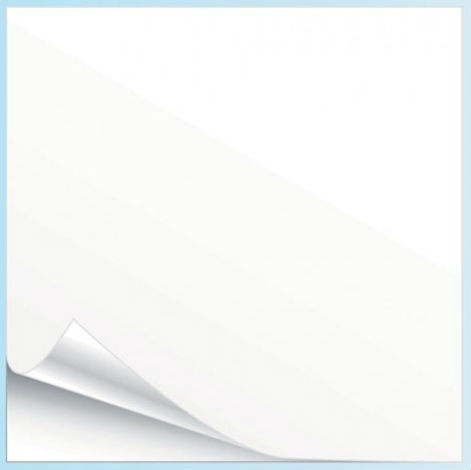 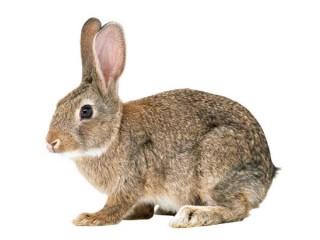 за  ц
я
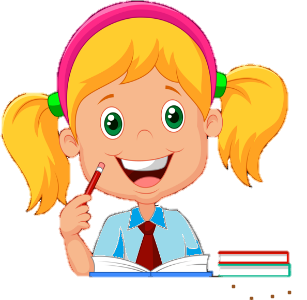 А
Я
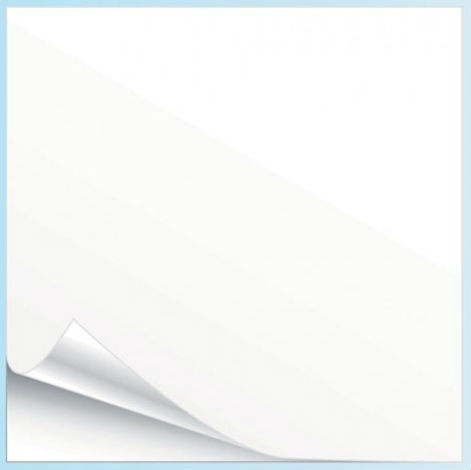 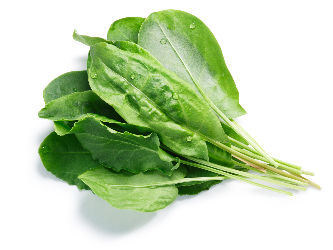 щ  вель
а
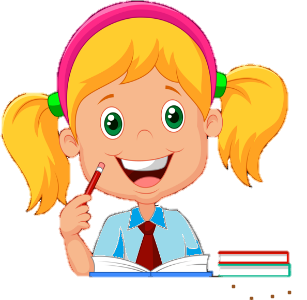 А
Я
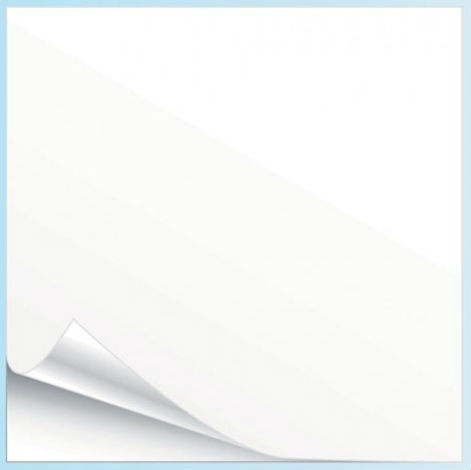 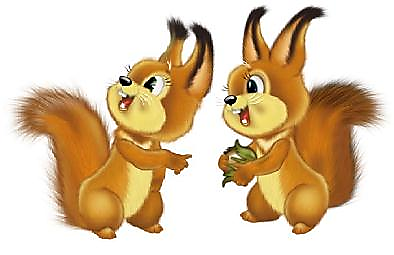 бельч  та
а
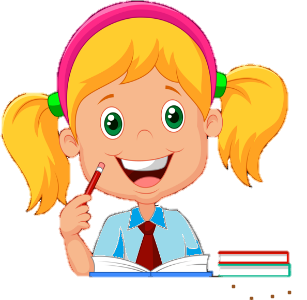 Я
А
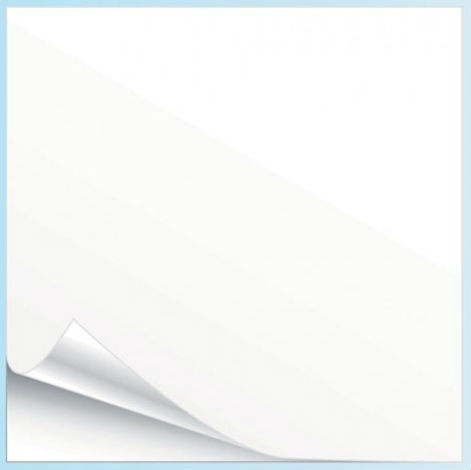 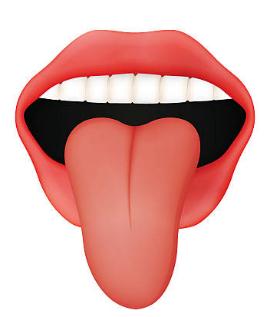 я
зык
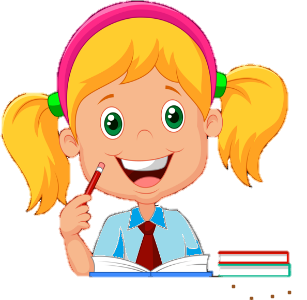 А
Я
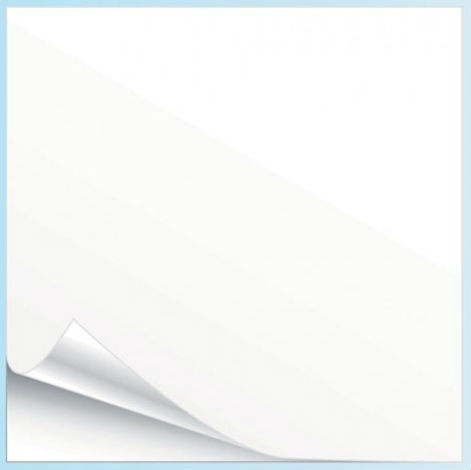 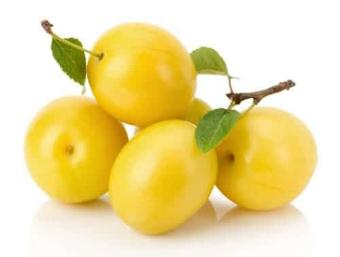 алыч
а
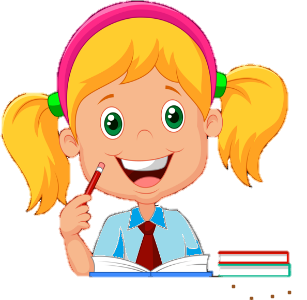 Я
А
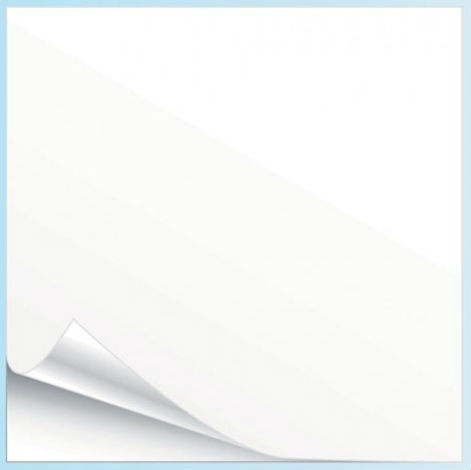 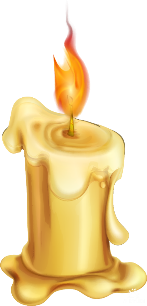 свеч
а
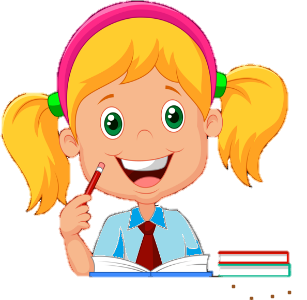 Я
А
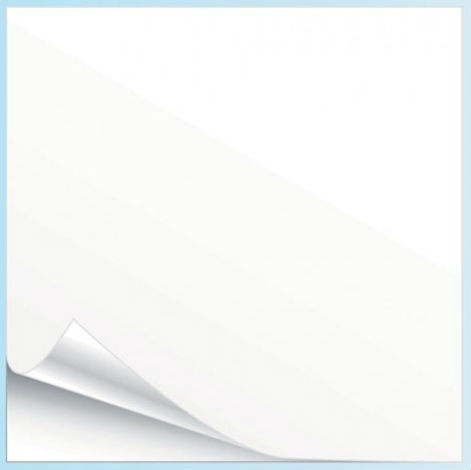 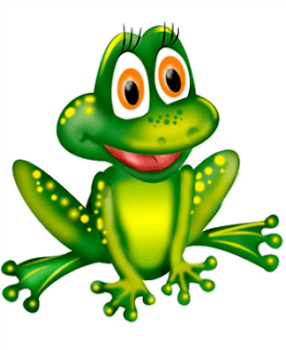 л  гушка
я
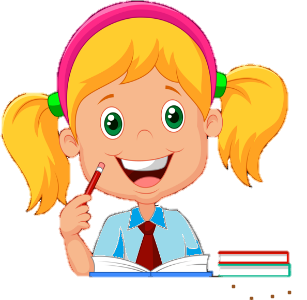 А
Я
Х
Спасибо за помощь!
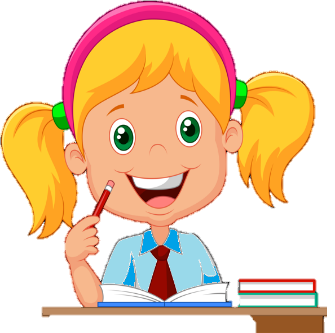 Использованные источники
Х
бумага         
 блокнот
девочка
зайчик
зайчик
часы
чайник
чашка
овчарка
туча
звук
щавель
бельчонок
бельчонок с орехом
алыча
свеча
месяц
заяц
язык
лягушка
фон
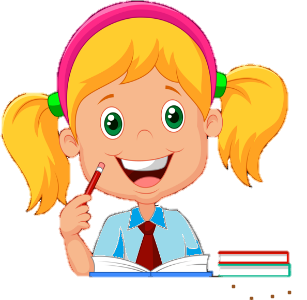 Кнопки отрисованы из автофигур
Звуки записаны и обработаны в программе Audacity